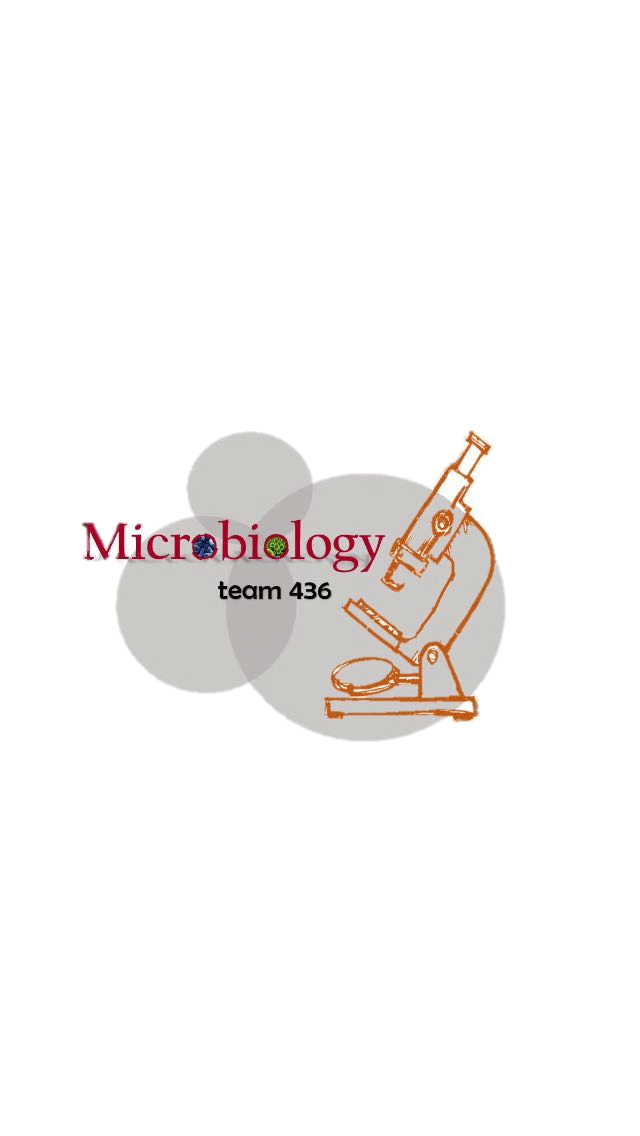 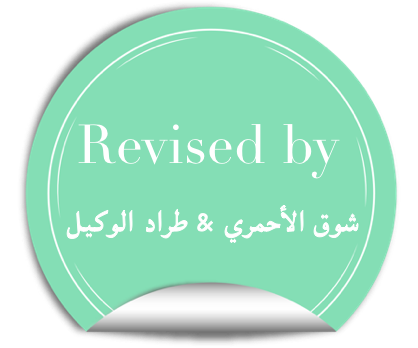 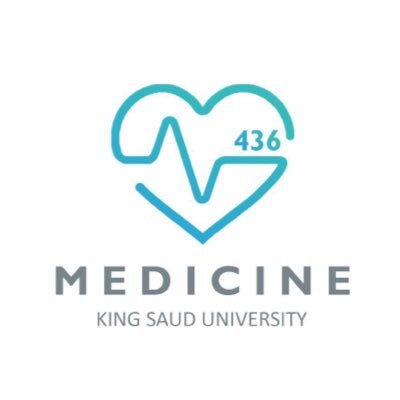 Lecture :
Community Acquired Pneumoniae
important
Extra notes
Doctors notes
"لا حول ولا قوة إلا بالله العلي العظيم" وتقال هذه الجملة إذا دهم الإنسان أمر عظيم لا يستطيعه ، أو يصعب عليه القيام به .
Introduction to Pneumonia:
Definition: it ​is an infection of the pulmonary parenchyma (the alveoli ) that causes inflammation, consolidation and exudation. Can be : Acute (fulminant) or chronic 
Histologically:





Epidemiology:
Common in winter
Overall the rate of CAP 5-6 cases per 1000 persons per year
Mortality 23%
Pneumonia are high especially in old people
Almost 1 million annual episodes of CAP in adults > 65 yrs in the US
Pathogenesis
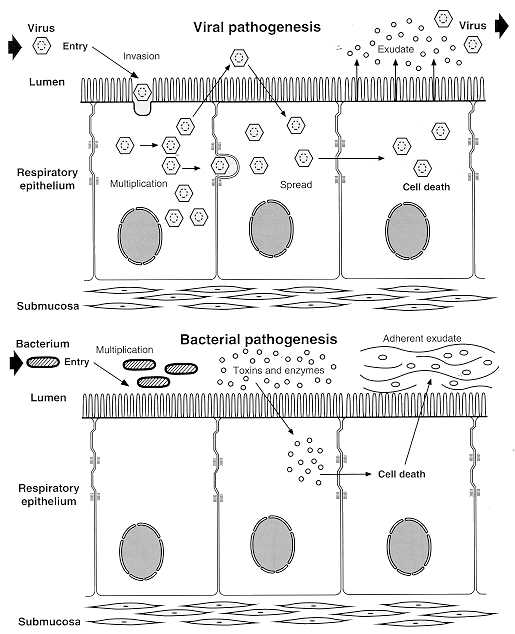 Two factors involved in the formation of pneumonia
 pathogens
host defenses.
Pathophysiology : 

Inhalation or aspiration of pulmonary pathogenic organisms into a lung segment or lobe. 

Result from Secondary bacteraemia from a distant source, such as Escherichia coli urinary tract infection and/or bacteraemia (Less common)
Aspiration of Oropharyngeal contents (multiple pathogens).
Risk factors:
Age < 2 yrs , > 65 yrs (extreme ages)
alcoholism ,smoking 
Asthma and COPD
Aspiration
Dementia (A chronic mental disorder marked by memory loss, personality changes, and impaired reasoning)
prior influenza
Immunosuppression ,HIV
Institutionalization (The process of committing someone to a facility like prisons and mental hospitals)
Travelling and staying in hotels: Legionella bacteria (بكتيريا المكيفات المركزية. تعيش في وحدات التكييف خصو ًصا في الفنادق وغرف العناية المركزة.) (waterborne transmission)
pets, occupational exposures- birds C- psittaci = (Chlamydophila psittaci)
Chronic lung & heart (S.pneumoniae)
Classification of pneumonia : according to
3
1
Etiology (pathogen)
Clinical (Acquired enviroment)
2
Anatomy
1- Pathogens:
1)Streptococcus pneumoniae, H.influenzae and Moraxella: have cell wall therefore are gram stained and respond to Penicillin 
and B-lactam
2)Mycoplasma pneumoniae, Legionella and chlamydia: doesn’t have cell wall (resistant to drugs that work on cell wall E.g (penicillin and B-lactam)
Parasites and protozoa infections are rare
Immunocompromised patients are more likely to develop fungal + viral pneumonia
2- Anatomical pneumonia:
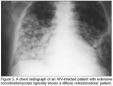 1-Lobar pneumonia
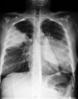 Lobular
2-Bronchopneumonia
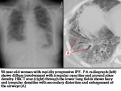 Entire Lobe
3-Interstitial pneumonia
CAP and bioterrorism agents
Bacillus anthracis (anthrax)
Yersinia pestis (plague) 
Francisella tularensis (tularemia)
Coxialla . burnetii (Q fever)

Level three agents
3- Classification by acquired environment:
Community Acquired Pneumonia (CAP)
Hospital Acquired Pneumonia (HAP)
Nursing Home Acquired Pneumonia (NHAP)
ImmunoCompromised Host Pneumonia (ICAP)
Community Acquired Pneumonia (CAP):
Definition: Pneumonia acquired outside of hospitals or extended-care facilities for >14 days before the onset of symptoms.

Streptococcus pneumoniae (most common)
Haemophilus influenzae
mycoplasma pneumoniae
Chlamydia pneumoniae
Moraxella catarrhalis
Staph.aureus 

Commonly caused by Streptococcus pneumoniae , and drug resistant streptococcus pneumoniae (DRSP) is a major concern on this aspect.
Important
What is the difference between typical and atypical community-acquired pneumonia?
Girls slides
Boys slides
Not
Important
Drug Resistant Strep Pneumoniae:
40% of U.S. Strep pneumo CAP has some antibiotic resistance:
PCN, cephalosporins, macrolides, tetracyclines, clinda, bactrim, quinolones.
All MDR strains are sensitive to vancomycin or linezolid; most are sensitive to respiratory quinolones.
β-lactam resistance – Not for meningitis (CSF drug levels).
PCN is effective against pneumococcal.
 Pneumonia at concentrations that would fail for meningitis or otitis media.
For Pneumonia, pneumococcal resistance to β-lactams is relative and can usually be overcome by increasing β-lactam doses (not for meningitis!)
Pneumococcal CAP:  Be cautious if using PCN if MIC >4.  Avoid using PCN if MIC >8.  
  Remember that if MIC <1, pneumococcus is PCN-sensitive in sputum or blood (but need MIC <0.06 for PCN-sensitivity in CSF).
Atypical Pneumonia
Organisms that cause Atypical Pneumonia:
Chlamydia pneumonia
Mycoplasma pneumonia
Legionella spp
Psittacosis – Parrots (Caused by birds droplets)  مرض الطيور
Coxiella burnettii (Q fever) مرض الماعز
Viral (Influenza, Adenovirus)
AIDS
PCP
TB (M. intracellular)
About Atypical Pneumonia:
Approximately 15% of all CAP(Community-Acquired Pneumonia)
Not detectable on gram stain
Won’t grow on standard media
Often extra-pulmonary manifestations:
Mycoplasma: otitis, non-exudative pharyngitis, watery diarrhea, erythema multiform, increased cold agglutinin titer
Chlamydophilla: laryngitis
Most don’t have a bacterial cell wall Don’t respond to β-lactams 
Therapy: macrolides, tetracycline, quinolones (intracellular penetration, interfere with bacterial protein synthesis)
Mycoplasma pneumonia:
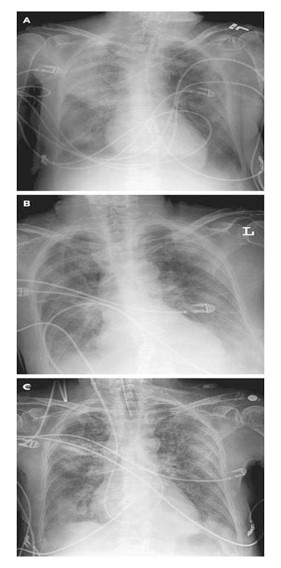 ● Eaton agent (1944).
● No cell wall.
● Common.
● Rare in children and older than 65 years.
● People younger than 40.
● Crowded places like schools, homeless
shelters, prisons.
● Usually mild and responds well to antibiotics.
● Can be very serious.
● May be associated with a skin rash,
hemolysis, myocarditis or pancreatitis.
Mycoplasmapneumoniax-ray
Mortility Rate 1.4%
- Detection through serum antibodies
- Low mortality rate
Chlamydophila pneumoniae
Chlamydia Pneumonia:
Chlamydophila pneumoniae is a species of Chlamydophila, and it’s  Obligate intracellular organism 
50% of adults sero-positive
Mild disease 
Sub clinical infections common
5-10% of community acquired pneumonia
This atypical bacterium commonly causes pharyngitis, bronchitis, coronary artery disease and atypical pneumonia in addition to several other possible diseases.
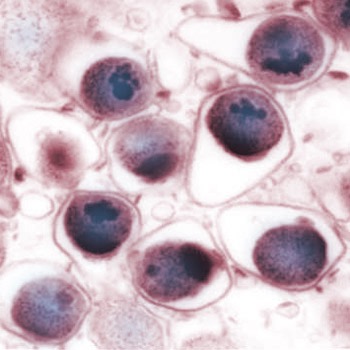 وجه الشبه بين مايكوبلازم و الكالميديا: عدم وجود الجدار الخلوي، لا يصيب كبار السن والأطفال، لا يسبب حالات خطيرة (غالبًا). 
وجه الاختلاف بين الاثنين (مهم جدًا): المايكوبلازما تسبب طفح جلدي وأمراض في القلب والبنكرياس، بالإضافة لأماكن العدوى.
Important
Psittacosis: 
-Chlamydophila psittaci 
-Exposure to birds
-Bird owners, pet shop employees, vets
Parrots, pigeons and poultry (الدواجن).
-Birds often asymptomatic (because it is normal flora for them).
1st: Tetracycline
Alt: Macrolide
Q Fever:
Coxiella burnetti
Exposure to farm animals mainly sheep ماعز
1st: Tetracycline, 2nd: Macrolide
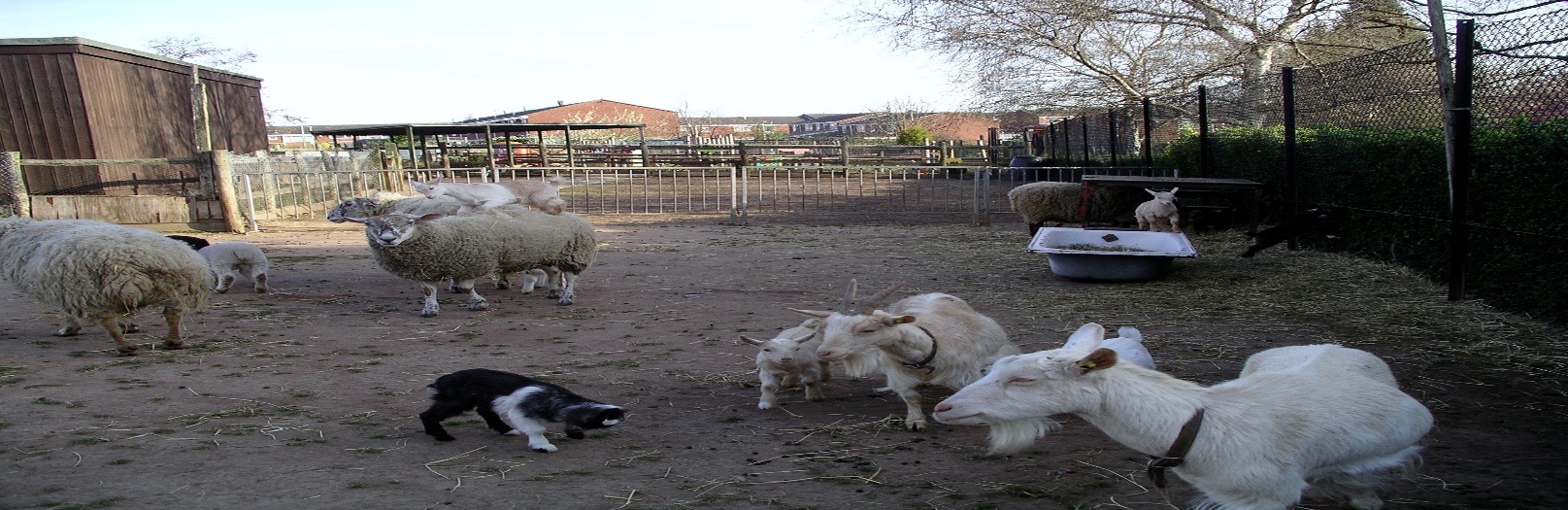 Legionella pneumophila:
Symptoms :
-Insidious onset-Mild URTI (upper resp tract infection) to severe pneumonia-Headache-Malaise-Fever-Dry cough-Arthralgia (pain in a joint)/ myalgia(pain in a muscle)
Signs :
-Minimal  Few crackles
-Rhonchi (rattling sound of the lung خشخشة)    
-Low grade fever
Legionnaire's disease.
Serious outbreaks linked to exposure to cooling towers
ICU admissions. 
Hyponatremia common (<130mMol) (low sodium)
Bradycardia
WBC < 15,000
Abnormal LFTs (liver function test)
Raised CPK (creatine phosphokinase)
Acute Renal failure
Positive urinary antigen
Cont…
Diagnosis:
-CBC
Mild elevation WBC
-U&Es
-Low  serum Na (Legionella)
-Deranged LFTs = Increase Liver enzymes
↑ ALT (Alanine transaminase enzyme)
↑ Alkaline phosphatase
-Culture on special media BCYE
 (لكن عمليا ما يسوونه لانه يطول اكثر من اللازم)
-Cold agglutinins (Mycoplasma)
-Serology
-DNA detection
Differential diagnosis :(ما ركز عليها)
-Pulmonary tuberculosis
-Lung cancer
-Acute lung abescess
-Pulmonary embolism
-Noninfectious  pulmonary infiltration
Treatment:  
Macrolide (Erythromycin)
Rifampicin
Quinolones
Tetracycline
Treat for 10-14 days 
(21 in immunosuppressed)
Importance of history taking in patient with community-Acquired pneumonia:
Evaluate the severity & degree of pneumonia:
Is the patient will require hospital admission? 
patient characteristics
 comorbid illness
physical examinations
basic laboratory findings
Diagnosis:
-no culture -urine test is used
Sputum Gram stain- 15%
Sputum culture 
Bronchoscopic specimens
Blood culture 6-10% 
NP swab for respiratory viruses
Legionella urine antigen
Serology for M.pneumoniae,  C.pneumoniae
Cold agglutination M.pneumoniae
More Invasive procedure in sick patient
Only in girls slides
Physical examination: 
Respiratory signs on consolidation
Other systems
Chest x-ray examination
Laboratory:
CBC- leukocytosis
Electrolytes (↓Na in legionella)
Urea, creatinine, LFT
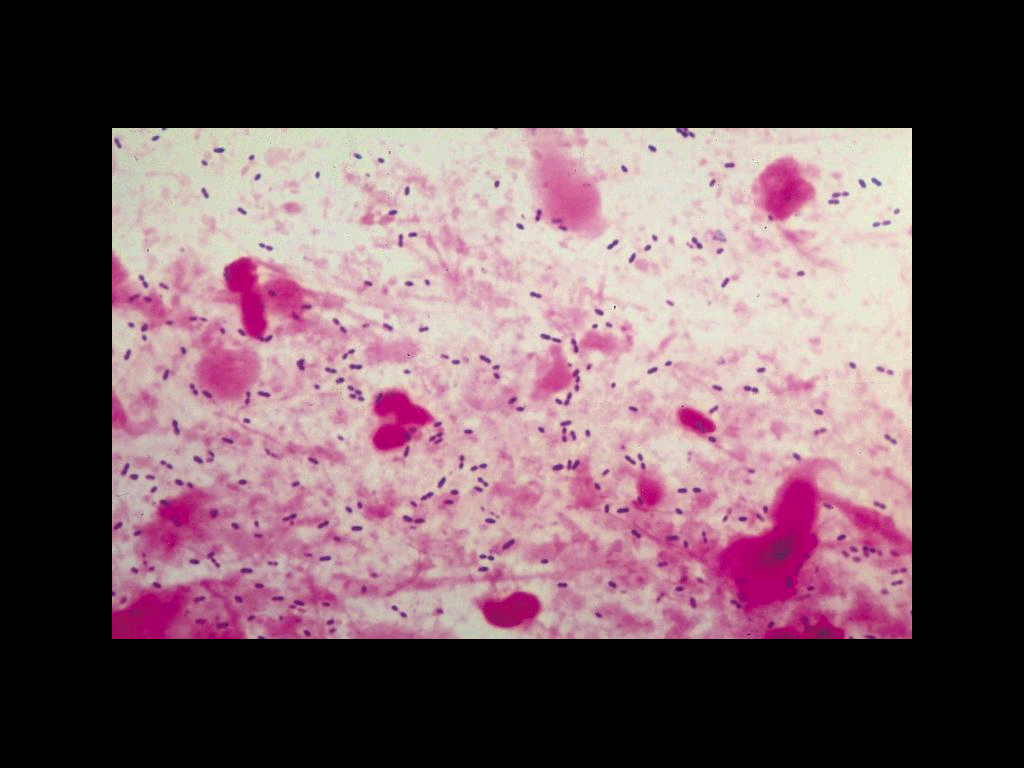 Girls slides
Boys slides
Management:
Outpatient or inpatient (hypotension, confusion and oxygenation) and age
Previous treatment in the past 3 months
Resistance patterns in the community
Outpatient, healthy patient  with no exposure to antibiotics in the last 3 months 
Outpatient, patient  with co-morbidity  or  exposure to antibiotics in the last 3 months 
Inpatient : Not ICU
Inpatient : ICU
Antibiotic Treatment:
Macrolide: Azithromycin, Clarithromycin
Doxycycline
Beta Lactam :Amoxicillin/clavulinic acid, Cefuroxime
Respiratory Flouroquinolone:Gatifloxacin, Levofloxacin or Moxifloxacin
Antipeudomonas Beta lactam: Cetazidime
Antipneumococcal Beta lactam: Cefotaxime
Summery:
Macrolides and Levofloxacin = are effective for both Typical and Atypical
B-lactam  only work on Typical therefore need to be combined with Macrolides
in the exam they may ask about the antibiotic that covers the typical and nontypical bacteria (important)
The diagnostic standard of severe pneumonia: not important
(It means : the problems that a severe pneumonia patient will have)
1-Altered mental status
2-Pa02<60mmHg. PaO2/FiO2<300, needing MV
3-Respiratory rate>30/min
4-Blood pressure<90/60mmHg
5-Chest X-ray shows that bilateral infiltration, multilobar infiltration and  the infiltrations enlarge more than 50% within 48h.
6-Renal function: (Under <20ml/h) and (Under<80ml/4h)
Not
Important
Notes:
Normal respiratory rate is 12-16
-PaO2/FiO2 ratio. The ratio of partial pressure arterial oxygen and fraction of inspired oxygen, sometimes called the Carrico index, is a comparison between the oxygen level in the blood and the oxygen concentration that is breathed.
Complications:
1-Death 10% , 40% (ICU) within 5 days
2-Mainly old age with sever pneumonia
3-Respiratory and cardiac failure
4-Empyema 10%
prevention
By giving Vaccination :
Influenza
S.pneumoniae
Prevention of Aspiration by:
Head Position
Teeth cleaning
Community Acquired Pneumonia not common in young
Young have twice Pneumonia within 3 months is an immunocomprmised and suspect HIV
Young travelled also suspect HIV  
Anthrax and Coxiella (Q fever- ماعز) cause Pneumonia.
Anthrax is a deadly disease 
Liganella come from hot water, hospital fountain, aircoditioning
Have High fever, don’t respond to Penicillin and effect old and immunocomprmised patient 
Good sputum have: Macrophages, WBC, Columnar ciliated epithelial cells (No Squamous cells) 
Mycoplasma and chlamydia : we don’t do culture , we do PCR and serology (because it require living cell wich takes time patient would be already dead)
MCQs:
1-The most common organism that causes Atypical pneumonia ?
A- Klebsiella pneumonia 
B- Legionella 
C- Mycoplasmal pneumonia 
D- Ricketsias 
2-Patient came with productive cough , shortness of breath and chill , which organism could cause these symptoms ?
A- Legionnaires pneumonia 
B- adenovirus 
C- M. tuberculosis 
D- H. infleunza 
3-What possible drug you could prescribed for a patient who has Mycoplasma pneumoniae ? 
A- Penicillin G
B-Erythromycin 
C- ceftriaxone 
D- cephalexin
1- C
2- D
3-B
SAQ:
1-A patient have been admitted to the ICU  suffer from fever. what is the most common micro-organism causing this? 

2- what will you do to confirm the diagnosis?

3-How will you treat this condition?

4- Sara had a flu tow days ago, now she suffers from diarrhea, otitis, and erythema. what is the diagnosis?


5- List the possible causative agents and the micro-organisms for the diagnosis above?
1- legionella pneumophila
2- CBC, Mild elevation WBC, U&Es, Low  serum Na, Deranged LFTs, ↑ ALT (Alanine transaminase enzyme), ↑ Alkaline phosphatase, Culture on special media BCYE, Cold agglutinins (Mycoplasma), Serology DNA detection
3- Macrolide (Erythromycin), Rifampicin, Quinolones, Tetracycline, Treat for 10-14 days  (21 in immunosuppressed)
4-Atypical pneumonia 
5- Chlamydia pneumonia, Mycoplasma pneumonia, Legionella spp, Psittacosis, Coxiella burnettii
GOOD LUCK!
MICROBIOLOGY TEAM:
Waleed Aljamal (leader)
Ibraheem Aldeeri
Ibrahim Fetyani
Abdulaziz almohammed
Abdulmalik alghannam
Omar albabtain
Turki maddi
Mohammad alkahil
Meshal Eiaidi
Khalid Alhusainan 
Khalid Alshehri
Nasir Aldosarie
Shrooq Alsomali and Ghadah Almazrou (leaders)
Leena Alwakeel
Lama Altamimi
The Editing File
We are waiting for your feedback
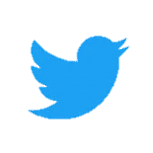 @microbio436
436microbiologyteam@gmail.com